Section 3: 
Myths & Misinformation
Common Myths & Misinformation
Those currently spreading, anticipating future ones, and sources of accurate information
Getting The Vaccine During Pregnancy
There is incorrect information spreading about the COVID-19 vaccines and pregnancy. 
The COVID-19 vaccines are safe and recommended for those that are pregnant and breastfeeding, and people that want to have a baby in the future.
For more information visit: 
CDC | COVID-19 Vaccines While Pregnant or Breastfeeding
 	CDC | COVID-19 Vaccines for People Who Would Like to Have a Baby
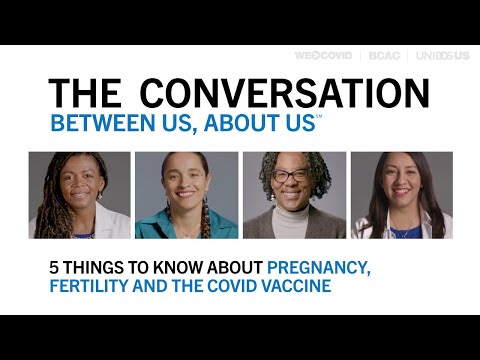 Myths and Truths
There are many myths and incorrect information that prevent people from being confident in choosing to get the COVID-19 vaccine.
It’s important to emphasize what public health experts know to be true.
In the coming slides you’ll hear experts explain some common myths and misinformation.
Truth: Breastfeeding People Should Get Vaccinated
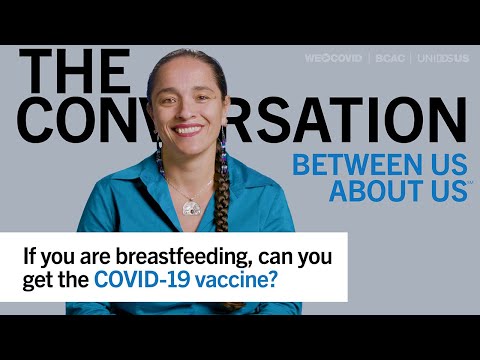 Truth: Vaccines Do Not Change Your DNA
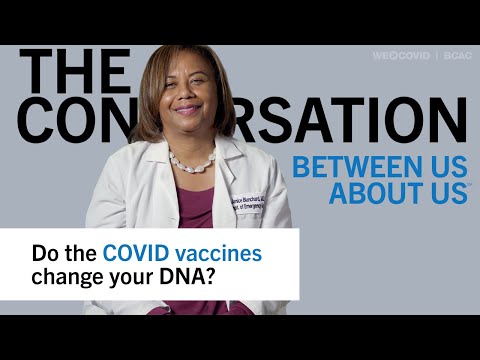 Truth: Vaccines Do Not Cause COVID-19
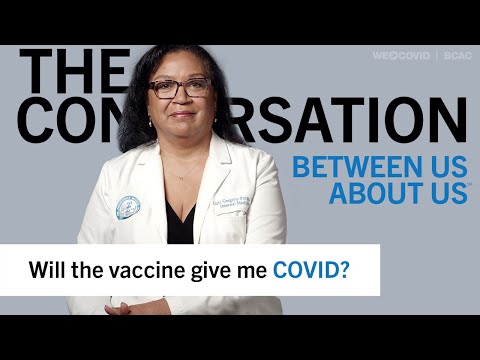 Truth: Vaccines Do Not Contain a Live Virus
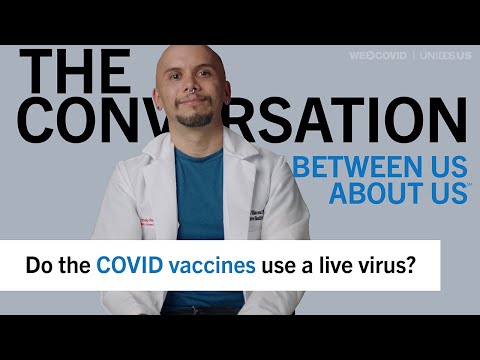 Truth: It’s About Your Health
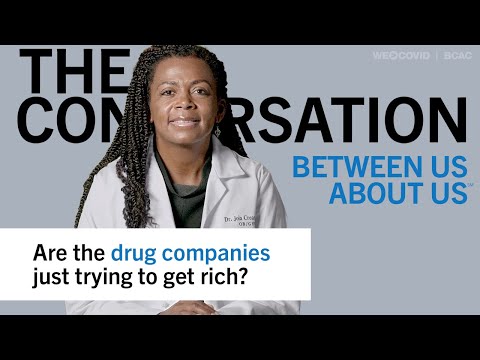 Top Myths Debunked
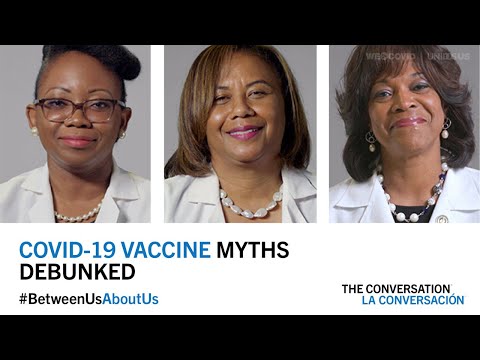 Myths Debunked With Other Sources
For more myths and facts about COVID-19 vaccines visit: 
CDC | Myths and Facts About COVID-19 Vaccines 

For information on figuring out how to respond to new misinformation visit: PHCC | Misinformation Alerts 

For an updated report on COVD-19 misinformation and its impact on vaccine confidence view CDC’s insight reports:
CDC | Vaccine Confidence and Misinformation Reports
Spotting Misinformation
Spotting misinformation can be tricky, but it is very important skill to learn.
Quick-guide to spotting misinformation:  Stronger | Detecting Misinformation
This source covers 4 simple steps: 
Check the source
Check the date
Check the data & motive
Use a fact checking site of you are still unsure
Sources of Accurate Information
Federal, State, Local, Tribal, & National Organizations We Trust
Federal
Centers for Disease Control and Prevention (CDC)
CDC | Coronavirus Disease 2019 (COVID-19)
U.S. Department of Health and Human Services (HHS)
HHS | Coronavirus
Office of Minority Health (HHS)  
       	HHS | Office of Minority Health 
U.S. Food and Drug Administration (FDA)
FDA | Coronavirus Disease 2019 (COVID-19) 
Federal Emergency Management Agency (FEMA)
FEMA | Coronavirus (COVID-19) Response
State & Healthcare Systems
Nebraska Department of Health and Human Services (DHHS): NE-DHHS | Coronavirus Disease (COVID-19)
Bryan Health: Bryan Health | COVID-19 
CHI Health: CHI Health | Coronavirus (COVID-19) 
Methodist: Methodist | COVID-19 Information 
Nebraska Medicine: Nebraska Medicine | Coronavirus (COVID-19) 
Community Action Partnership: Community Action of Nebraska
Local
Local Health Departments
Find your local health department here: Nebraska Local Health Departments

Local Medical Schools & Colleges of Public Health 
UNMC | Coronavirus (COVID-19) Resources 

Local Community Based Organizations
Tribal
Indian Health Services (IHS)
Indian Health Services | Coronavirus  

Winnebago
Winnebago Public Health Department | COVID-19 

Ponca
Ponca Tribe of Nebraska | COVID-19 News
Other Organizations
World Health Organization (WHO)
WHO | Coronavirus disease (COVID-19) pandemic
Ad Council
COVID Collaborative 
Health Action Alliance (HAA)
HAA | Resources
National Association for the Advancement of Colored People (NAACP)
NAACP | Covid Know More  
Infectious Diseases Society of America (IDSA) 
IDSA | Equitable COVID Care for Diverse Patients
Getting Specific Medical Advice
Encourage clients to seek information from their healthcare provider regarding specific medical concerns.
If clients do not have a regular healthcare provider contact a Federally Qualified Health Center (FQHC) or Indian Health Services Center (IHS)
Find the FQHC nearest you: HRSA | Find a Health Center 
American Indians and Alaskan Natives find IHS            nearest you: IHS | Find a health Center
Section 3 Summary
You should know and be able to communicate: 
Common misinformation and misconceptions about vaccines.
How to spot misinformation.
Why the vaccine is recommended for those who are pregnant.
How to access information on myths and misinformation.
Where to find more information and get questions answered. 
That medical professionals can answer questions a person may have based on their specific health concerns.
Complete Section 3
Please click the following link to get credit for this section, check your understanding, and receive your certificate of completion.

https://cip-dhhs.ne.gov/redcap/surveys/?s=CAHR9W3TFDW87TL7